داري
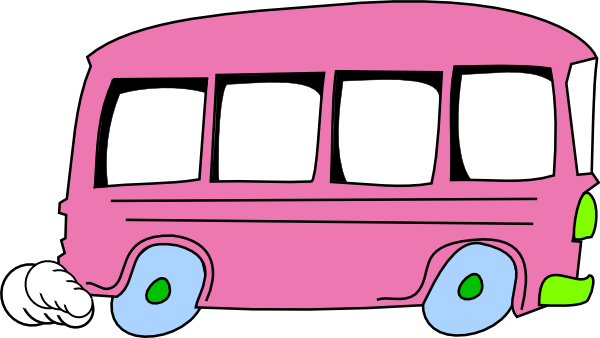 راوي
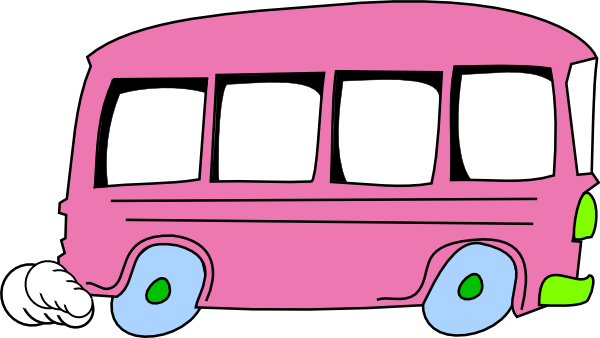 دوري
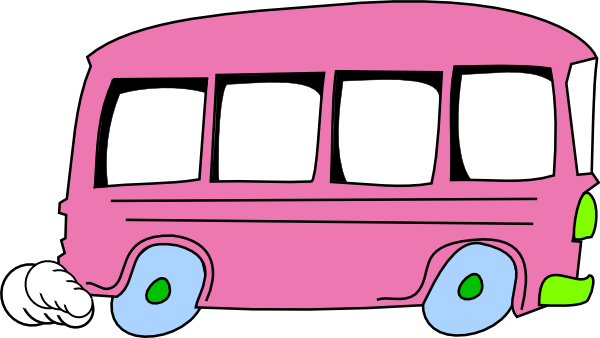 وادي
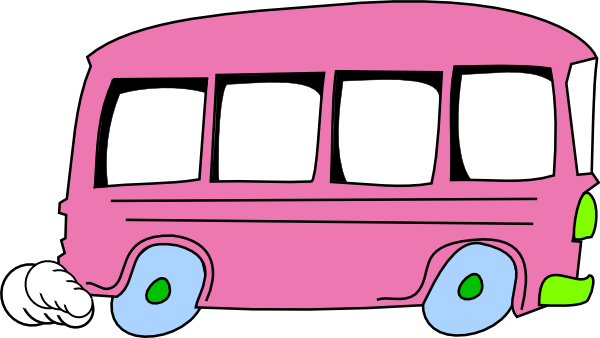 ماما
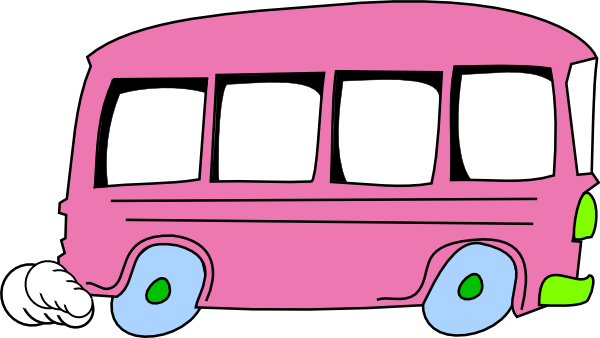 ماري
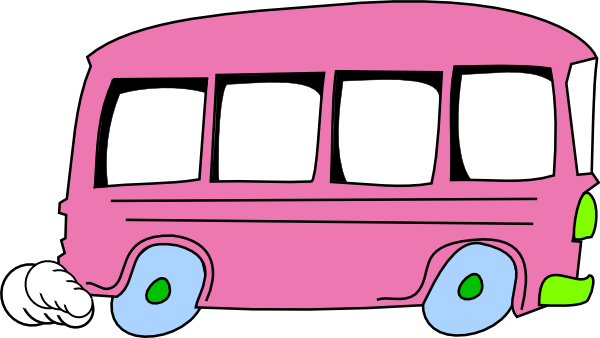 ي
ر
ر
ا
د
ا
ي
و
ر
د
و
ي
ي
و
د
ا
مـ
ـا
مـ
مـ
ـا
ـا
ر
ي